МУНИЦИПАЛЬНОЕ БЮДЖЕТНОЕ ДОШКОЛЬНОЕ ОБРАЗОВАТЕЛЬНОЕ УЧРЕЖДЕНИЕ – ДЕТСКИЙ САД № 536620137, г.Екатеринбург, ул.Менделеева, 14А, тел./факс (343) 341-77-55
Городское методическое объединение
для воспитателей  и специалистов 
дошкольных образовательных организаций 
города Екатеринбурга

Тема мероприятия: 
«Формирование предпосылок критического мышления детей  дошкольного возраста посредством модульной программы STEM – образование для детей 
дошкольного возраста»
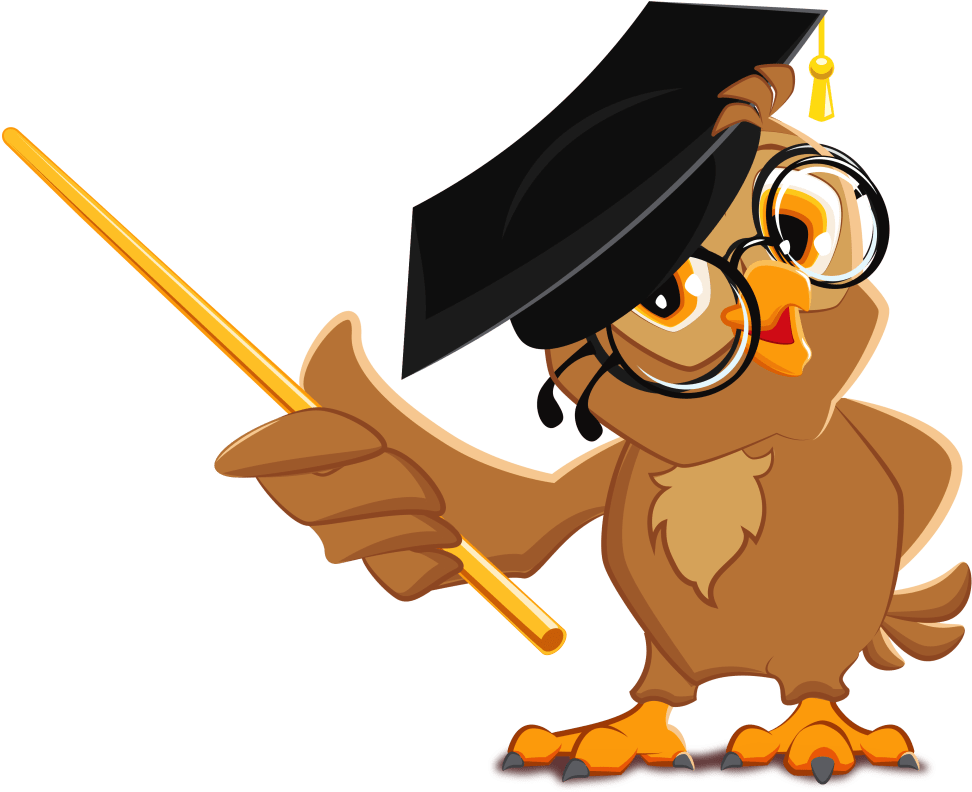 Цель: повышение профессиональной компетентности воспитателей и специалистов ДОУ в организации работы  по развитию критического мышления детей дошкольного возраста посредством модульной программы «STEM – образование для детей дошкольного возраста».

Задачи:
- внедрение современных методов и приемов по развитию критического мышления детей дошкольного возраста посредством модульной программы STEM – образование;
- трансляция опыта работы по развитию критического мышления детей дошкольного возраста посредством модульной программы STEM – образование;
мотивация педагогов к совершенствованию 
работы по развитию критического мышления 
детей дошкольного возраста.
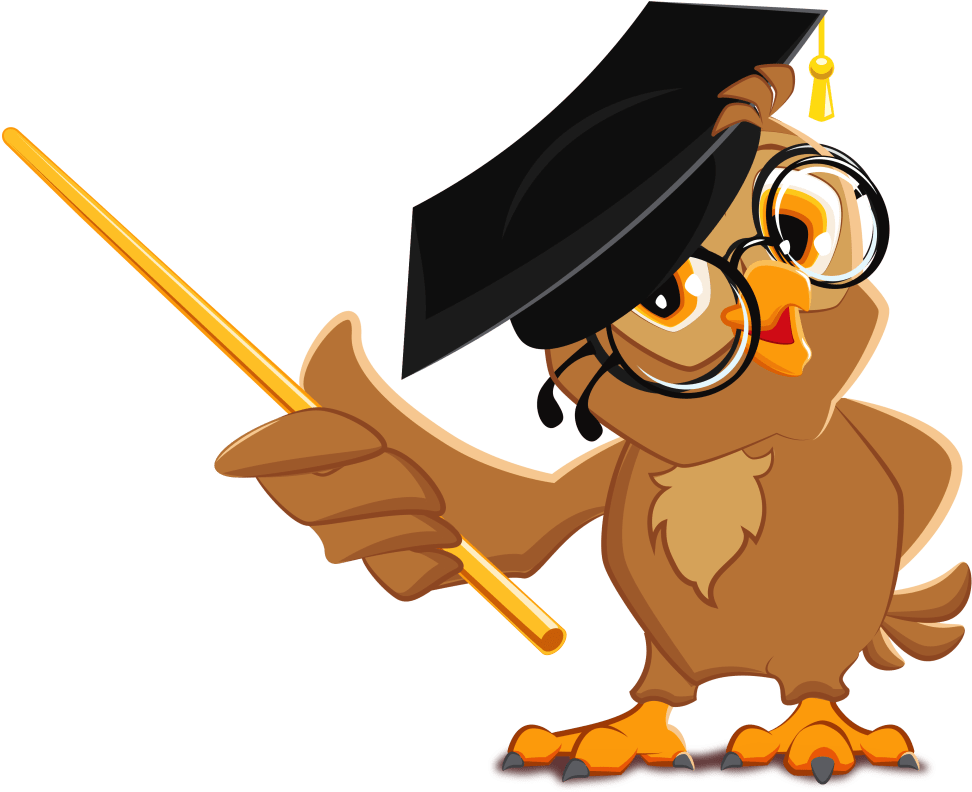 Критическое мышление – это один из видов интеллектуальной деятельности человека, который характеризуется высоким уровнем восприятия, понимания, объективности подхода к окружающему его информационному полю.

В педагогике – это мышление считается оценочное, рефлексивное, развивающееся путем наложения новой
информации на жизненный
личный опыт.
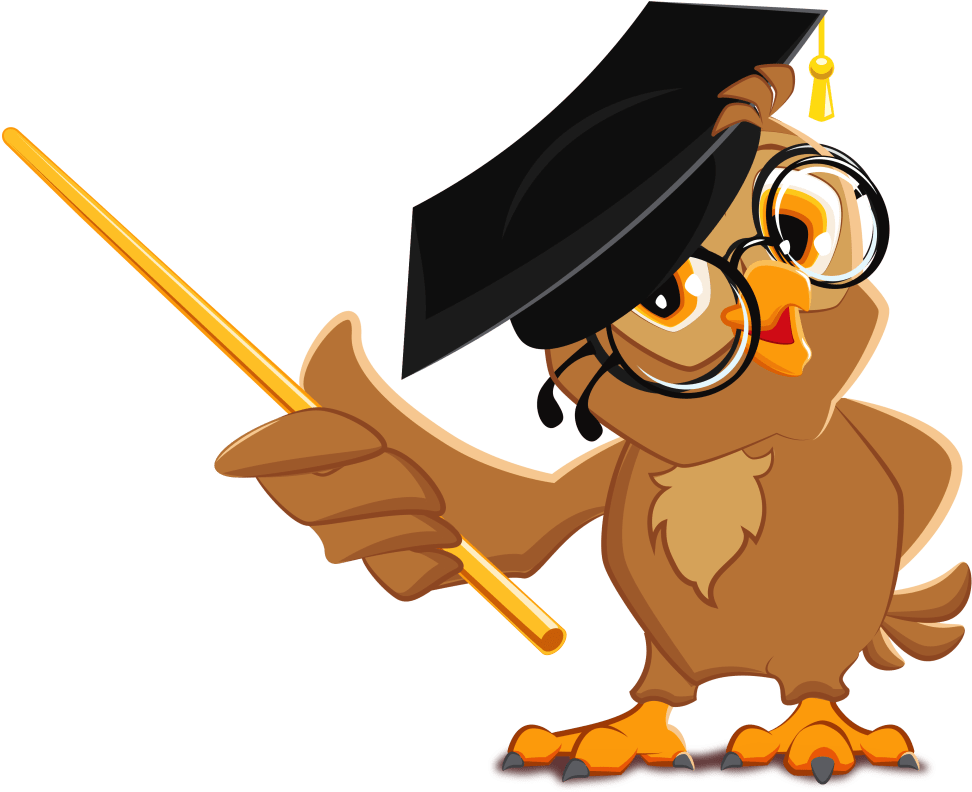 Критическое мышление развивает:
готовность к планированию (кто ясно мыслит, тот ясно излагает);
гибкость (восприятие идей других);
настойчивость (достижение цели);
готовность исправлять свои ошибки (воспользоваться ошибкой для продолжения обучения);
осознание (отслеживание хода 
    рассуждений);
поиск компромиссных решений
   (важно, чтобы принятые решения       воспринимались другими людьми).
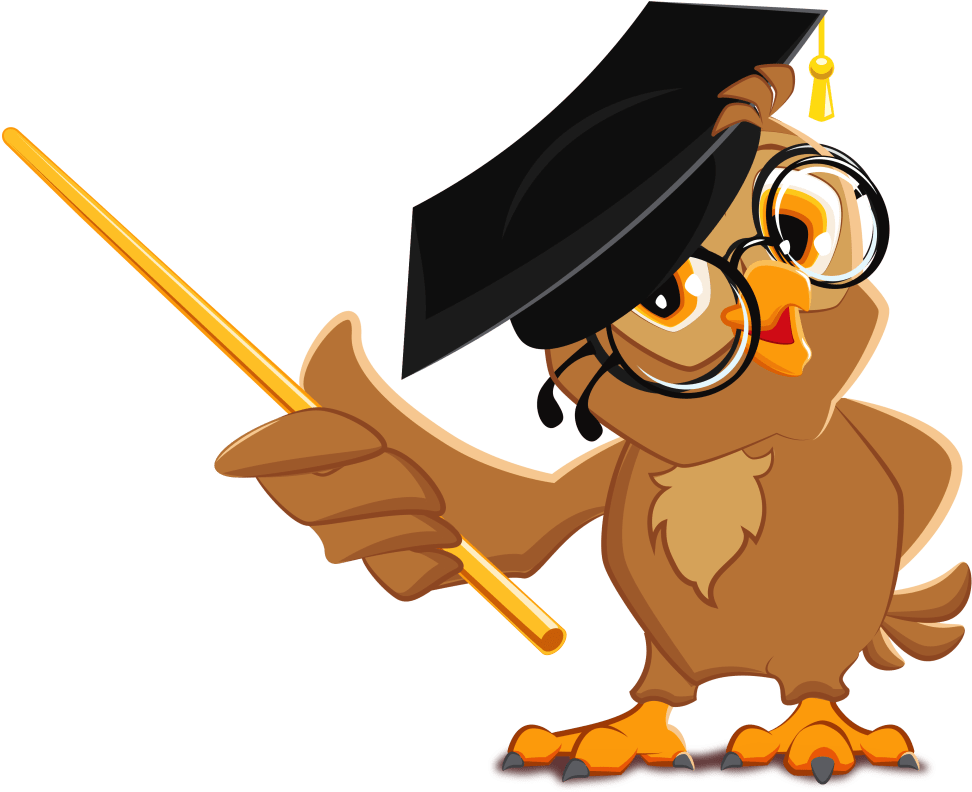 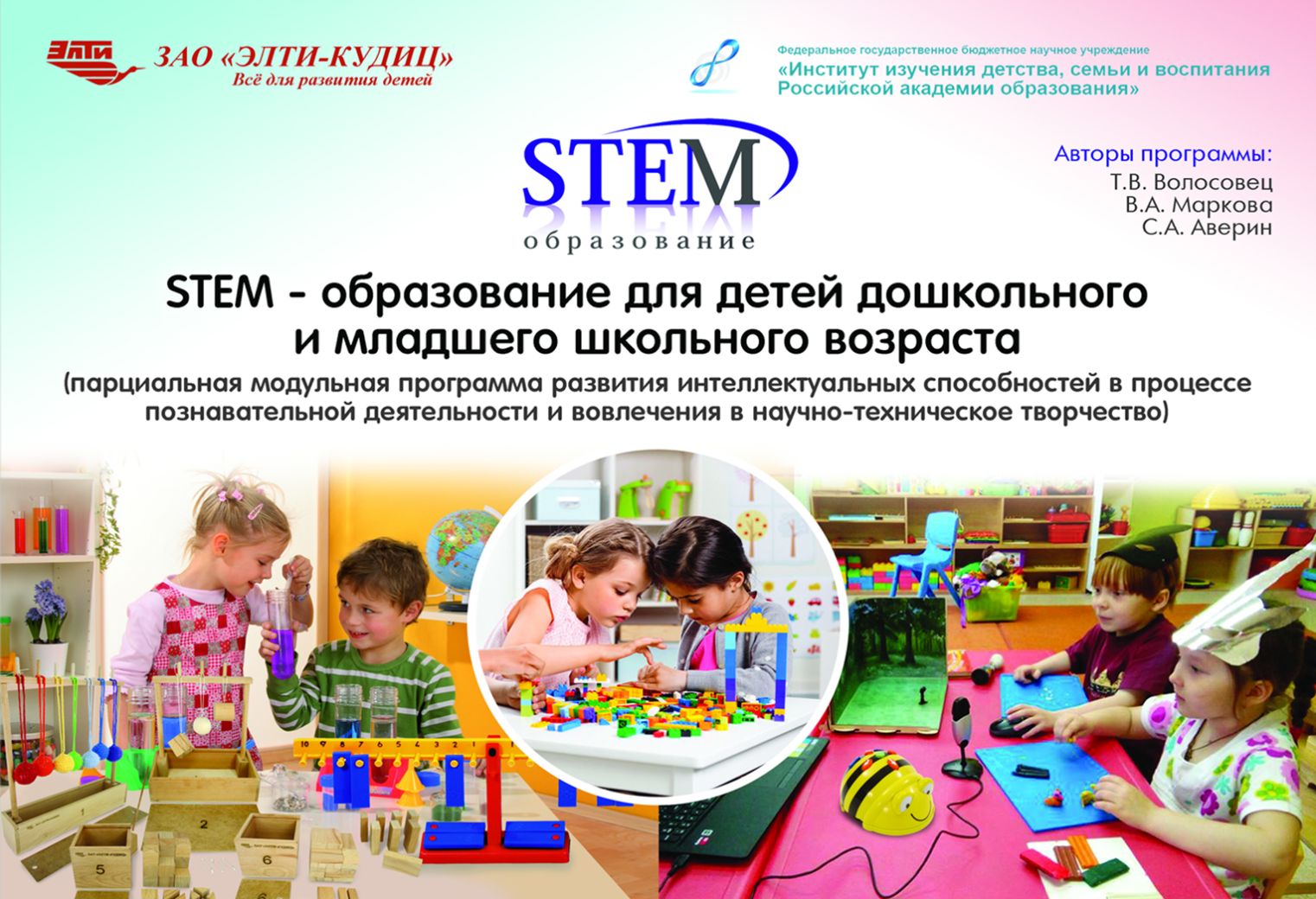 АВТОРЫ ПРОГРАММЫ: 
Волосовец Татьяна Владимировна, кандидат педагогических наук, профессор, директор ФГБНУ «Институт изучения детства, семьи и воспитания» Российской академии образования.
Сергей Александрович Аверин Президент ГК "ЭЛТИ-КУДИЦ", доцент ИППО МГПУ, к. ф.-м. н.
Маркова Вера Александровна, директор ЭЛТИ-КУДИЦ-Краснодар, ведущий научный сотрудник Института изучения детства, семьи и воспитания РАО, к.п.н.
Преимущества STEM-образования:
интегрированное обучение по темам, а не по предметам;
применение научно-технических знаний в реальной жизни;
развитие навыков критического мышления и разрешения проблем;
формирование уверенности в своих силах;
активная коммуникация и командная работа;
развитие интереса к техническим дисциплинам;
креативные и инновационные подходы к проектам;
развитие мотивации к техническому творчеству через детские виды деятельности с учётом возрастных и индивидуальных особенностей каждого ребёнка;
ранняя профессиональная ориентация;
подготовка детей к технологическим инновациям жизни;
STEM, как дополнение к обязательной части основной образовательной программы (ООП).
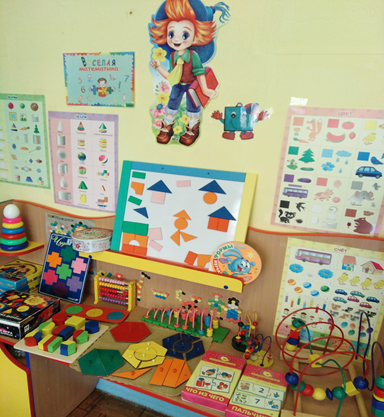 Центры математического развития
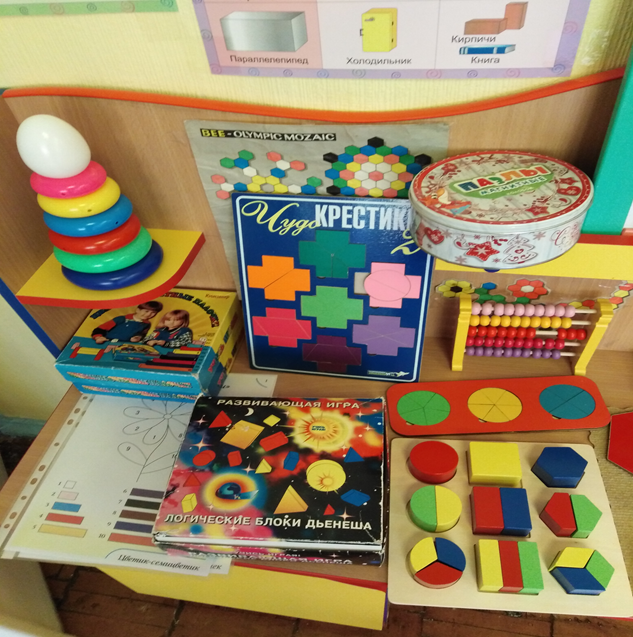 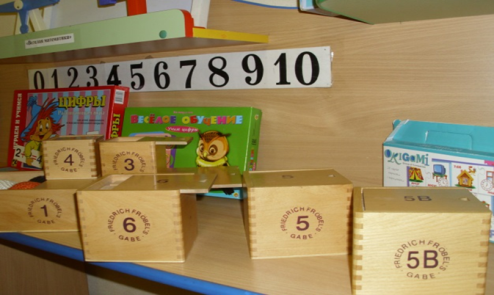 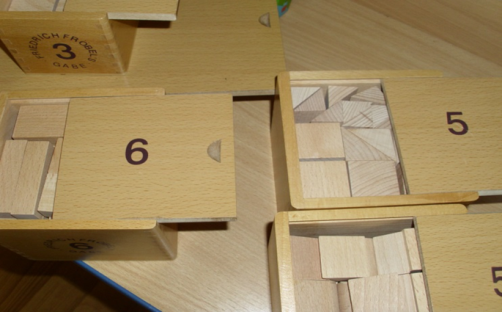 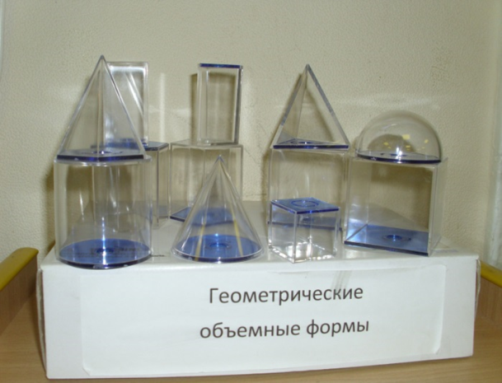 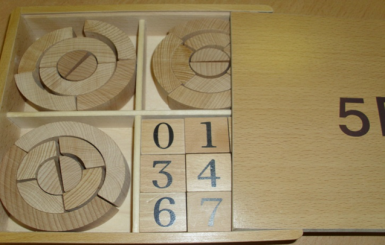 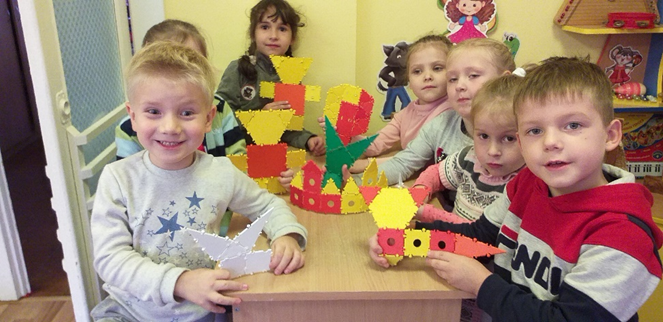 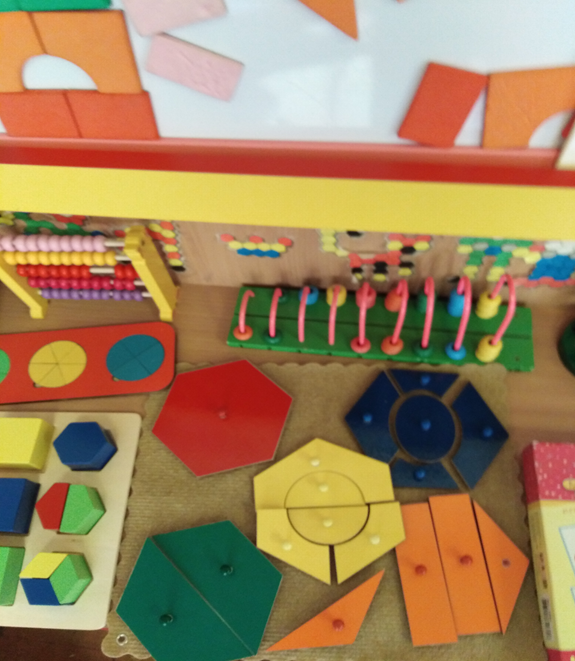 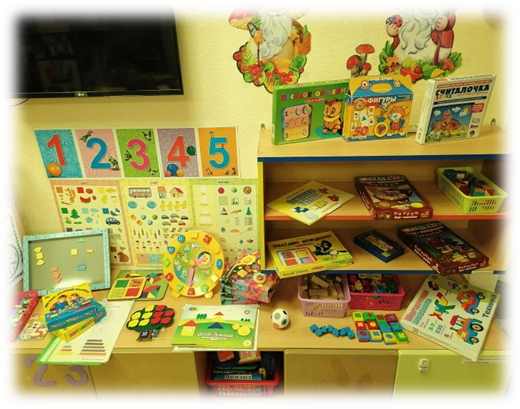 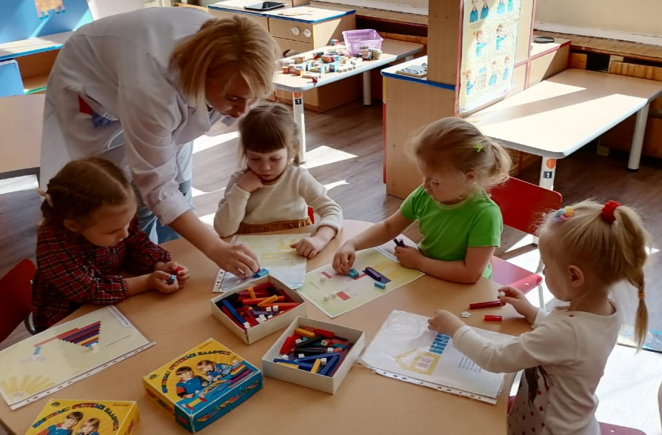 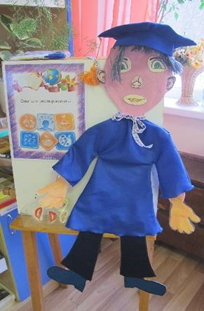 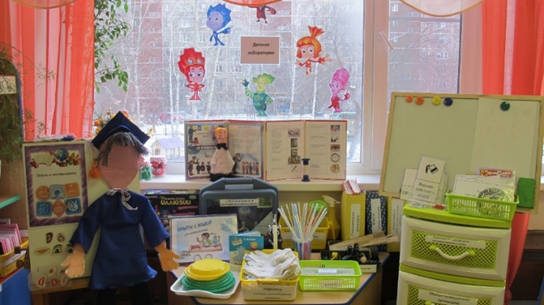 Центры экспериментирования
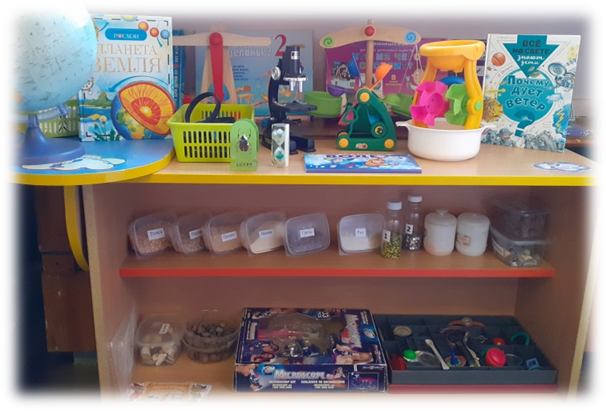 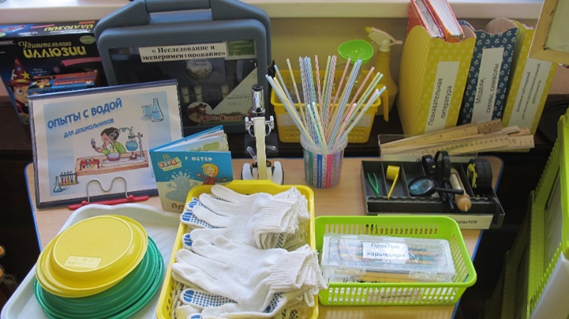 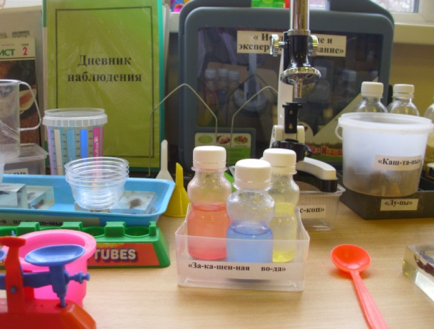 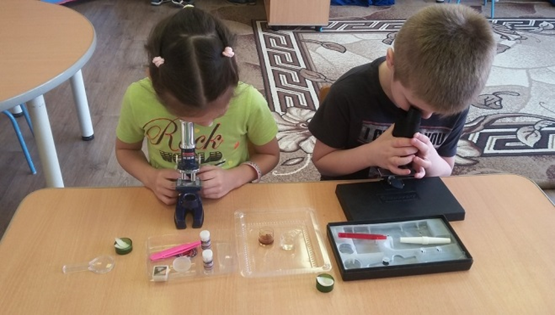 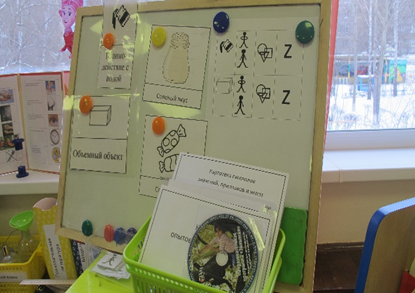 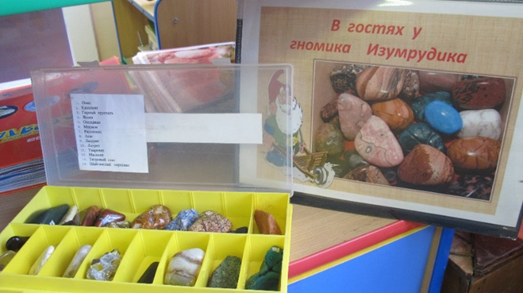 Центры LEGO – конструирования
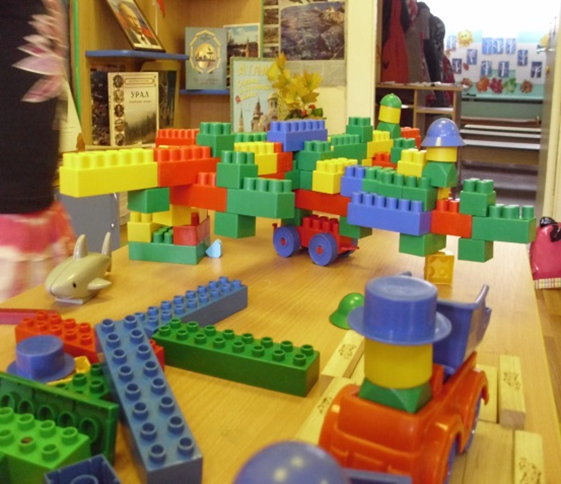 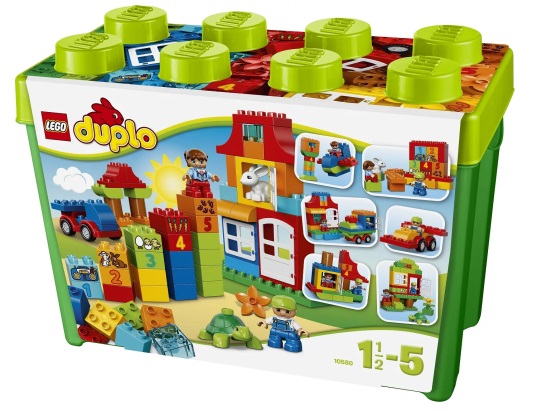 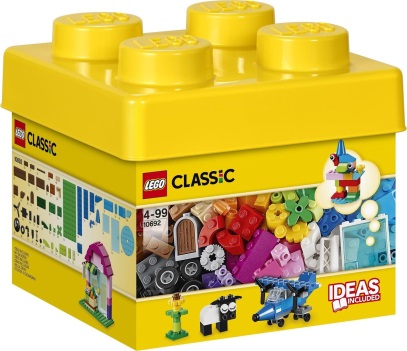 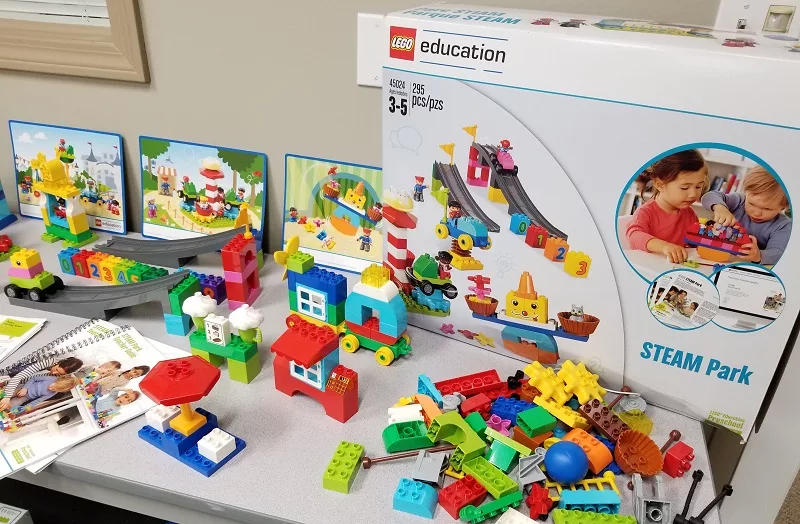 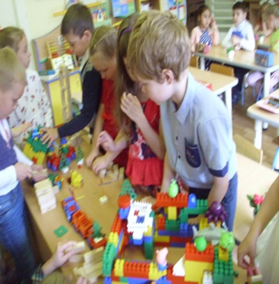 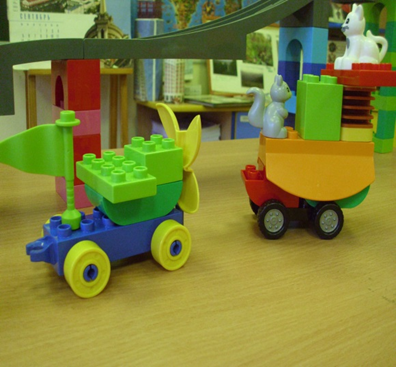 Модуль «Экспериментирование с живой и неживой природой»
– представление педагогического опыта: НОД  экспериментально-исследовательская деятельность «Знакомство со свойствами воздуха и значение его для живых организмов», воспитатель  ВКК  Свяжина Е.В.  
- фрагмент НОД второй младшей группы экспериментирование с водой «Маленькие фокусники», воспитатель Стерхова М.С.
-представление педагогического опыта: "STEM-аэробика", как инновационный подход для гармоничного развития детей с ОВЗ старшего дошкольного возраста, инструктор по ФК, ВКК Устьянцева И.Г.
Модуль «Lego – конструирование»
- фрагмент НОД первой младшей группы «В гостях у Незнайки», воспитатель 1КК Сюкова М.Г.;
- фрагмент НОД второй младшей группы «Приключение в зоопарке», воспитатель Мельникова Е.Д.; 
- фрагмент НОД средней  группы «Домик для зверей», воспитатель 1КК Смирнова И.Л.
Модуль «Экспериментирование с живой и неживой природой»
Образовательный модуль позволяет организовать знакомство детей со свойствами  воды, воздуха, объектов неживой и живой природы, оптическими явлениями.

Цель: способствовать развитию у детей познавательной  активности, любознательности, стремления к  самостоятельному познанию, размышлению и развитию критического мышления.
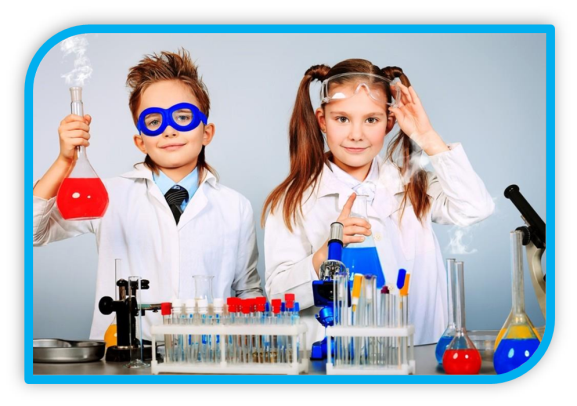 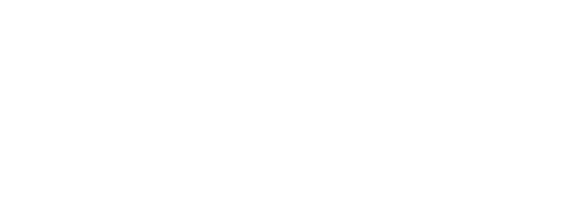 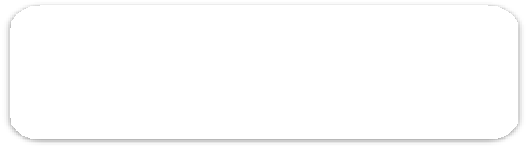 Задачи:
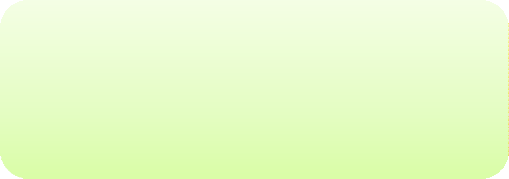 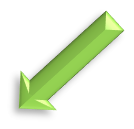 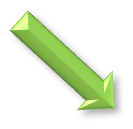 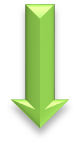 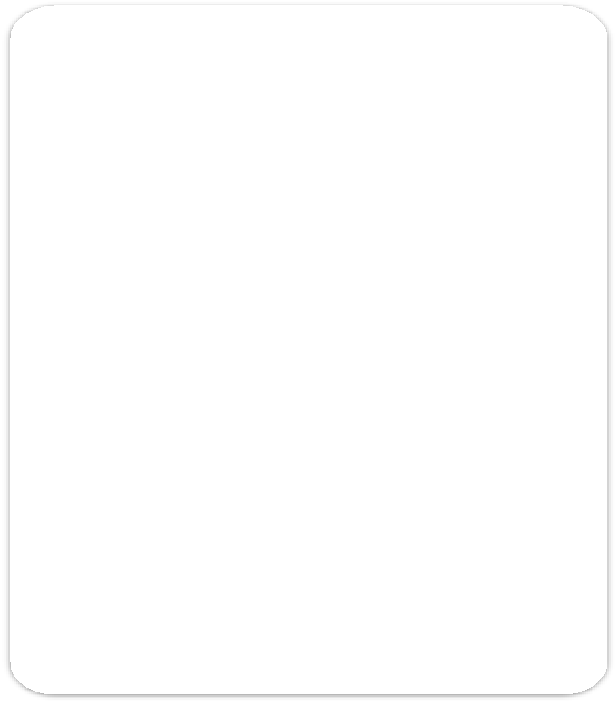 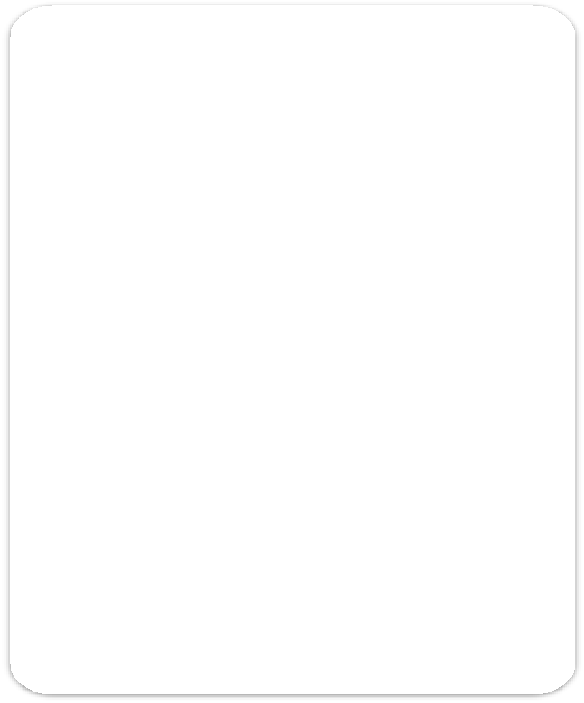 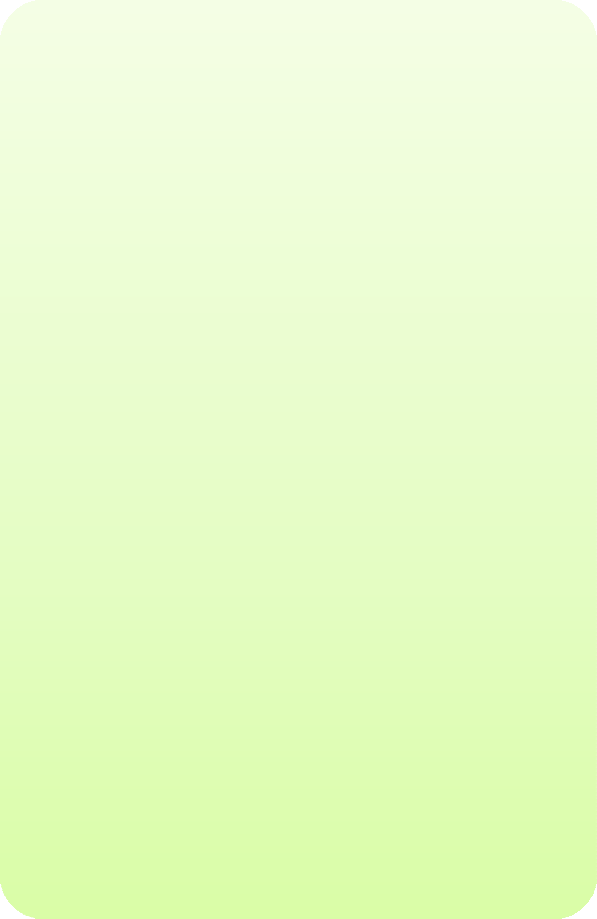 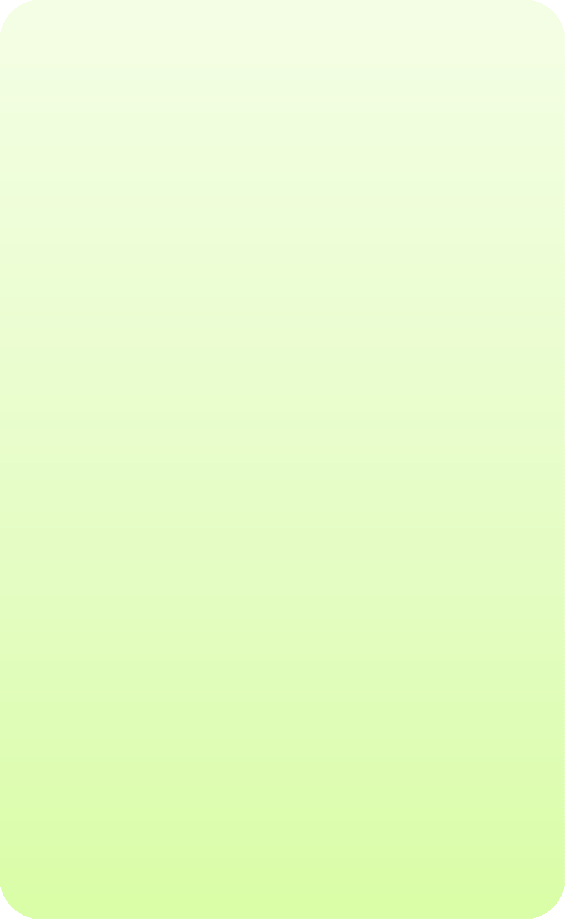 Воспитательные задачи
- прививать любовь к природе,  осознанно-гуманному отношению к  ней;
Образовательные задачи
обогащать знания детей о  живой и неживой природе через  практический опыт;
способствовать формированию
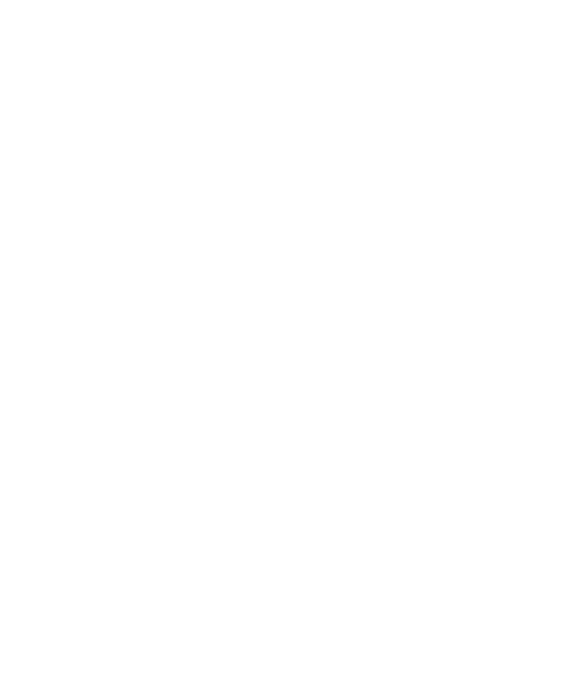 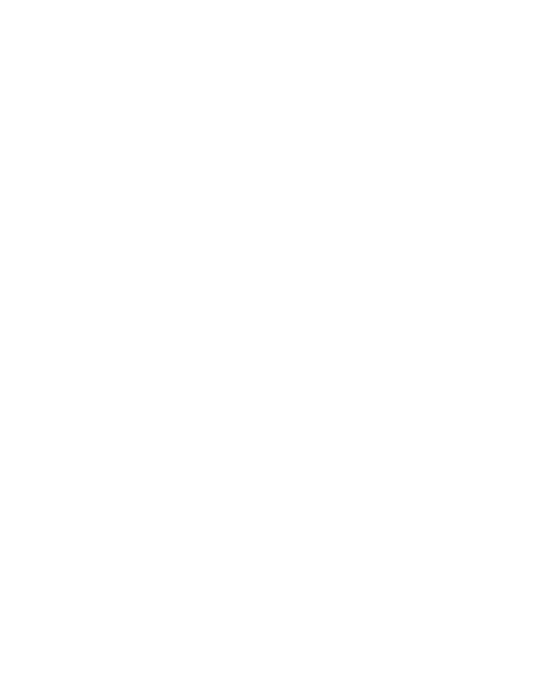 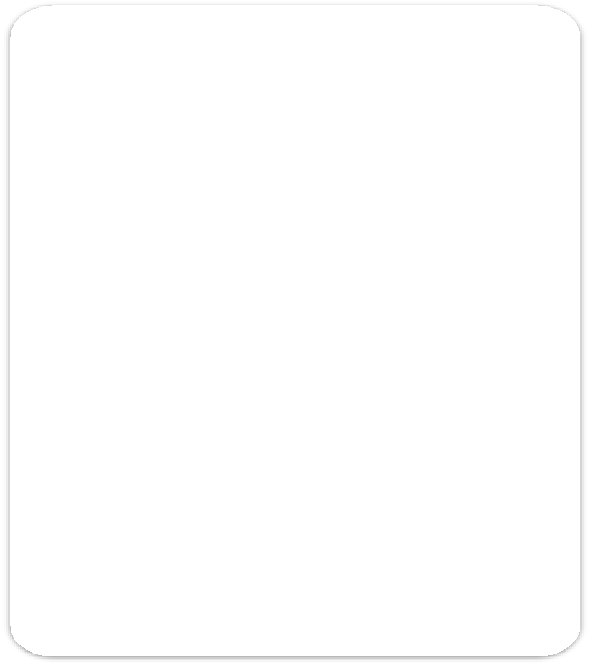 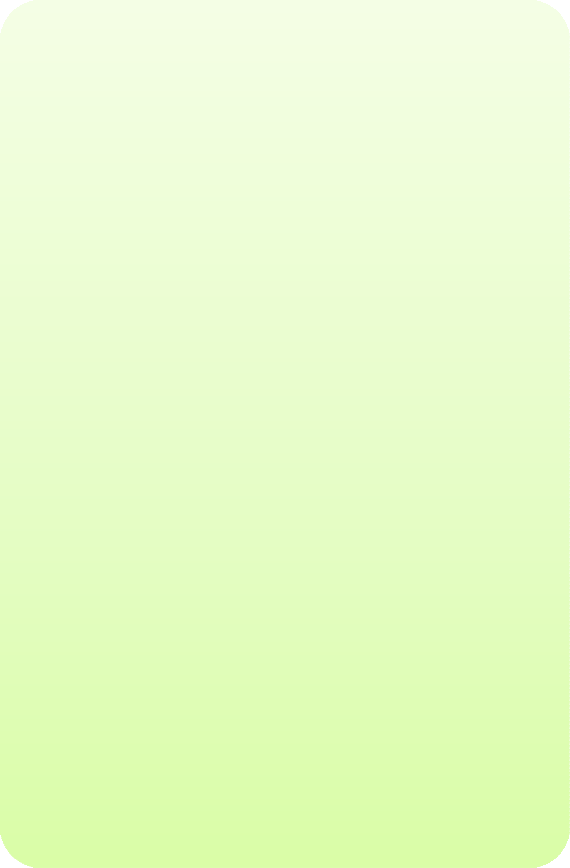 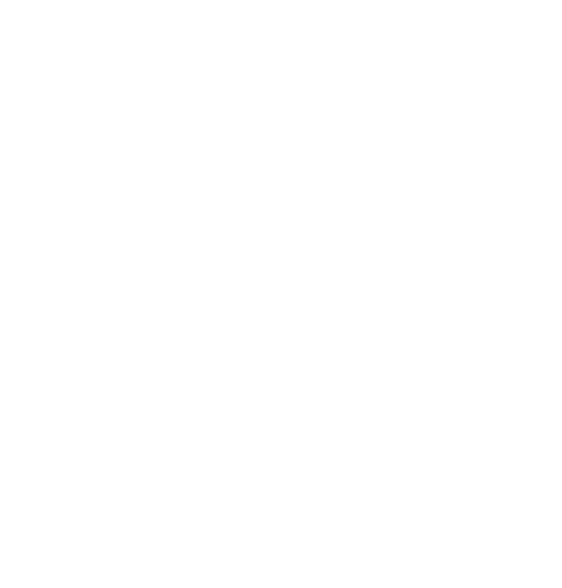 Развивающие задачи
-	содействовать	развитию
мыслительных  сравнение,  систематизация,  анализ;
способностей:  сопоставление,  обобщение,
-	способствовать	созданию
положительных	мотивации	к  самостоятельному  экспериментированию;
первоначальной естественной  картины мира;
содействовать формированию  представлений о предметах: их  свойствах	и	качествах,  способность видеть многообразие  мира в системе взаимосвязей;
формирование умения делать  выводы, открытия, сопоставлять
факты и выводы из рассуждений.
- развитие мелкой моторики и  координации движений;
создание дружеской атмосферы  во время проведения исследований;
развитие умения работать в  коллективе,	чувства  взаимопомощи;
воспитание усидчивости и  аккуратности.
развитие визуального,  слухового, сенсорного восприятия,  мыслительных, моделирующих и  преобразующих действий;
развитие внимания и памяти.
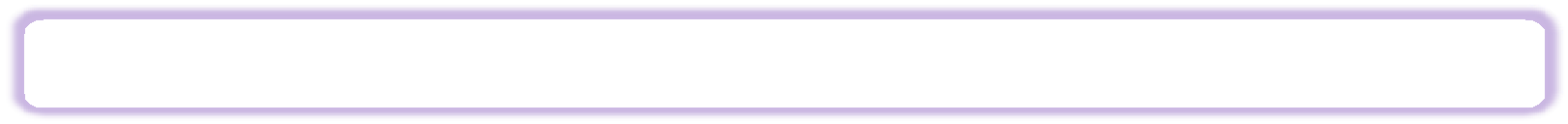 ЭТАПЫ ЭКСПЕРИМЕНТИРОВАНИЯ:
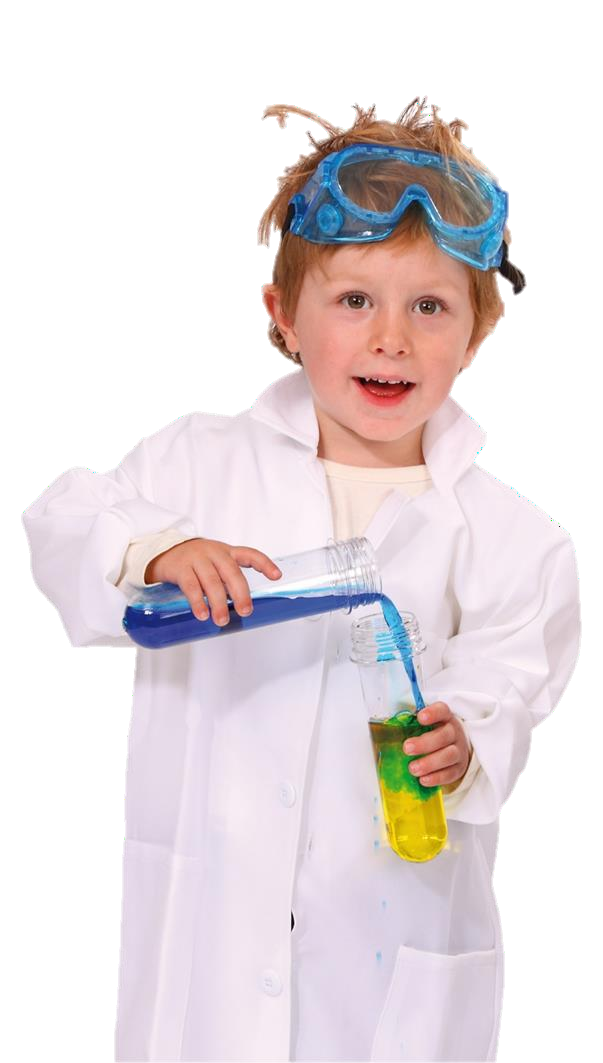 постановка, формулирование проблемы
(познавательной задачи);
выдвижение предположений (гипотез),
отбор способов проверки, выдвинутых детьми;
проверка гипотез (собственно опытническая  деятельность);
фиксация результатов;
вывод;
вопросы детей, дополнения педагога.
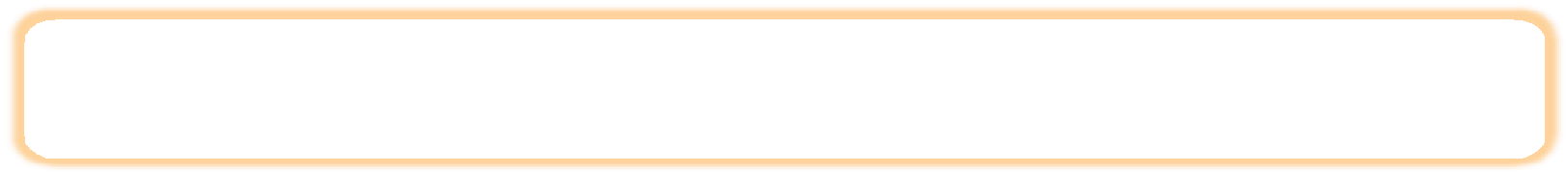 ДЕТСКОЕ ЭКСПЕРИМЕНТИРОВАНИЕ  МОЖНО РАЗДЕЛИТЬ НА ТЕМЫ:
исследование свойств воды;
исследование свойств песка, 
      глины, камней и почвы;
исследование свойств воздуха;
исследование света и тени;
магнетизм и электричество;
элементарная физика и химия;
исследование растений;
исследование животных.
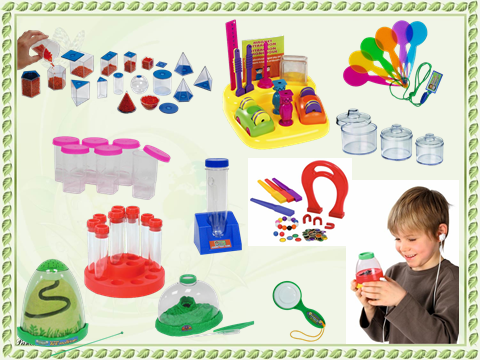 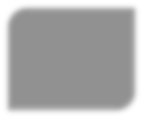 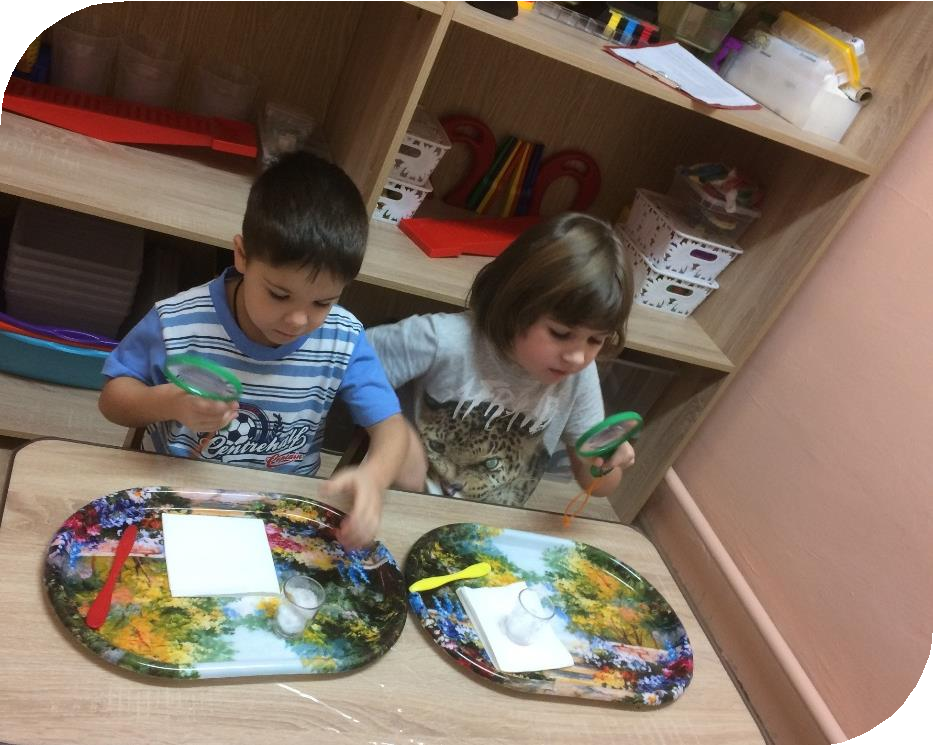 НОД  экспериментально-исследовательская деятельность «Знакомство со свойствами воздуха и значение его для живых организмов», воспитатель Свяжина Е.В., ВКК
Задачи.
Образовательные:
способствовать овладению некоторыми способами обнаружения воздуха;
формировать понятие, что в природе все взаимосвязано и человек не должен нарушать эти взаимосвязи;
познакомить с основными причинами загрязнения воздуха.
Развивающие:
развивать любознательность, наблюдательность, умения самостоятельно устанавливать причинно-следственные связи;
научить моделировать мыслительные действия при познании и описании объектов и явлений неживой природы.
Воспитательные:
способствовать умению работать коллективно, соблюдать правила безопасности во время опытов;
воспитывать бережное отношение к окружающей среде;
Предварительная работа:  просмотр  презентации по теме: «Ученые -исследователи», познакомились с правилами работы в лаборатории во время проведения опытов и экспериментов; д/и «Живая и неживая природа»; наблюдение за дыханием животных, растений, рыб.
НОД вторая младшая группа экспериментирование с водой «Маленькие фокусники», воспитатель  Стерхова М.С., 1кк
Цель: вовлечение детей в элементарную исследовательскую деятельность по изучению качеств и свойств неживой природы.

Задачи.
Образовательные:
познакомить детей со свойствами воды (цвет);
активизировать и обогащать словарь детей существительными, прилагательными, глаголами по теме занятия.
Развивающие:
развивать навыки проведения первых опытов;
развивать мышление, речь, кругозор и любознательность детей; рассказать о значении воды для всего живого;
развивать у детей познавательный интерес, самостоятельность, наблюдательность, способность сравнивать.
Воспитательные:
умение работать в группе.
НОД вторая младшая группа экспериментирование с звуками «Колобок-музыкант» музыкальный руководитель Непрокина О.Д., ВКК
Цель. 
Привлечение внимания детей к богатству и разнообразию звуков окружающей действительности.
Задачи.
Образовательные.  Способствовать формированию у детей познавательного интереса. Обучение игре на ложках, колокольчике, бумаге.
Развивающие. Формирование представлений детей о звуке, движении, а также их различных комбинациях. Развитие творческого воображения, музыкальности через объединение различных ощущений (зрительных, слуховых, тактильных).
Воспитательные. Воспитывать любовь к музыке и желание участвовать в музыкальном процессе. Воспитывать бережное отношение к музыкальным инструментам
Представление педагогического опыта«STEM - аэробика», как инновационный подход для гармоничного развития детей с ОВЗ старшего дошкольного возраста»  инструктор по ФК, Устьянцева И.Г., ВКК
Цель: знакомство воспитателей и специалистов ДОУ с инновационным подходом для гармоничного развития детей с ОВЗ старшего дошкольного возраста «STEM - аэробикой» в рамках модульной программы «STEM – образование для детей дошкольного возраста».

Задачи:
внедрение современных методов и приемов по физическому развитию детей дошкольного возраста посредством модульной программы STEM – образование;
трансляция опыта работы: «STEM - аэробика», как инновационный подход для гармоничного развития детей с ОВЗ старшего дошкольного возраста»;
Рекомендации:
помогайте детям находить ответы на их вопросы самостоятельно, задавая наводящие вопросы;
появление у ребенка интереса к экспериментированию напрямую зависит от вашей заинтересованности, проявляйте искренний интерес к данной деятельности;
не сдерживайте инициативы малыша, предоставьте ему возможность самому делать все доступные для него действия;
 для поддержания интереса ребенка к продолжительным экспериментам вместе с ребенком ведите календарь наблюдений;
в заключении эксперимента всегда старайтесь подвести малыша к выводу: «О чём свидетельствует результат опыта, что это значит?...».  Это поможет развить у ребенка способность анализировать, делать выводы и обобщать.
Модуль «Lego – конструирование»
В ходе образовательной деятельности дети становятся строителями, архитекторами и творцами, играя, они воплощают в жизнь свои идеи. Начиная с простых фигур (с 3 до 5 лет), ребенок продвигается все дальше и дальше. Видя свои успехи, он становится более уверенным и переходит к следующему, более сложному этапу обучения. 

Цель: интеллектуальное и творческое развитие дошкольников путем реализации образовательных иннициатив «LEGO Education» через решение локальных задач, возникающих в процессе организации деятельности детей  с тематическими конструкторами LEGO.
 
Серия «LEGО Education» содержит наборы для детей разного возраста. При этом для каждого возраста разработаны максимально удобные по размеру детали. Наборы для малышей состоят из крупных элементов DUPLO, а старшие дошкольники работают с деталями стандартного размера «LEGO System».
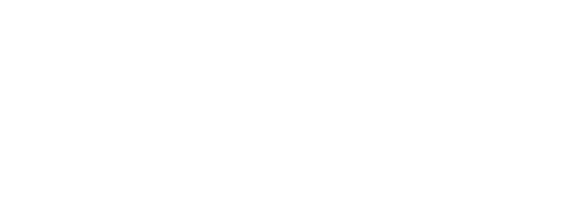 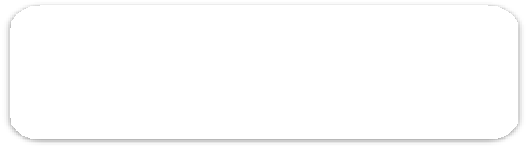 Задачи:
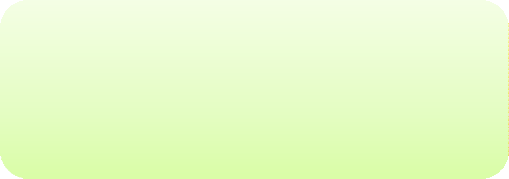 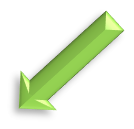 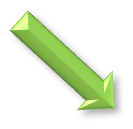 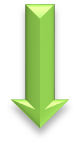 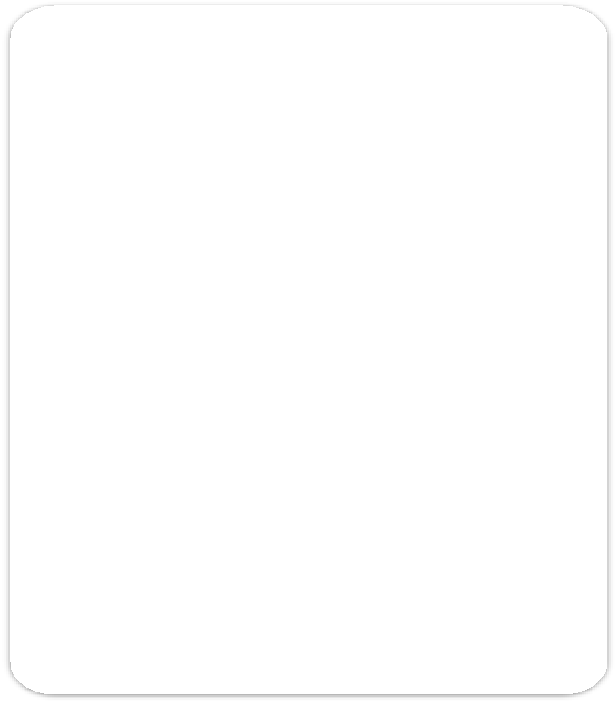 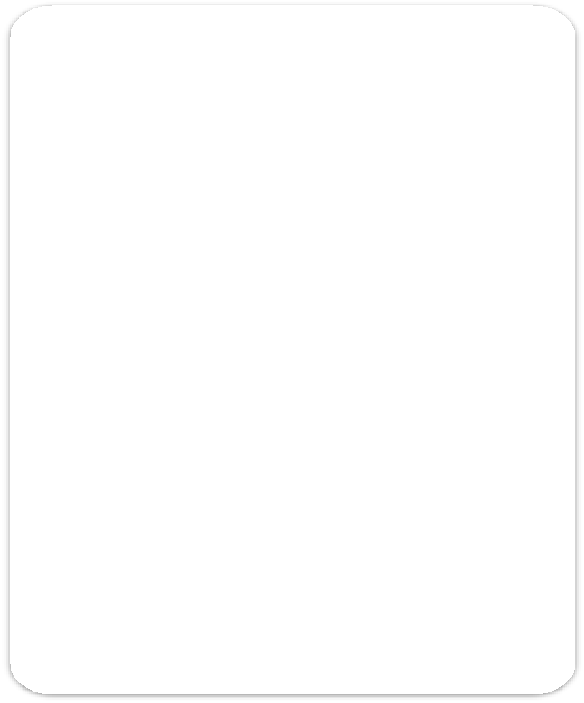 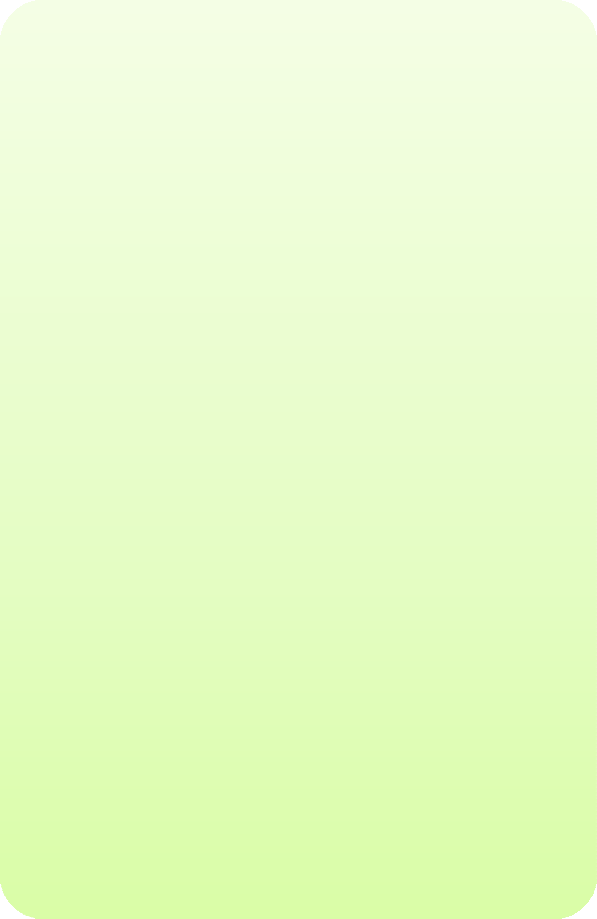 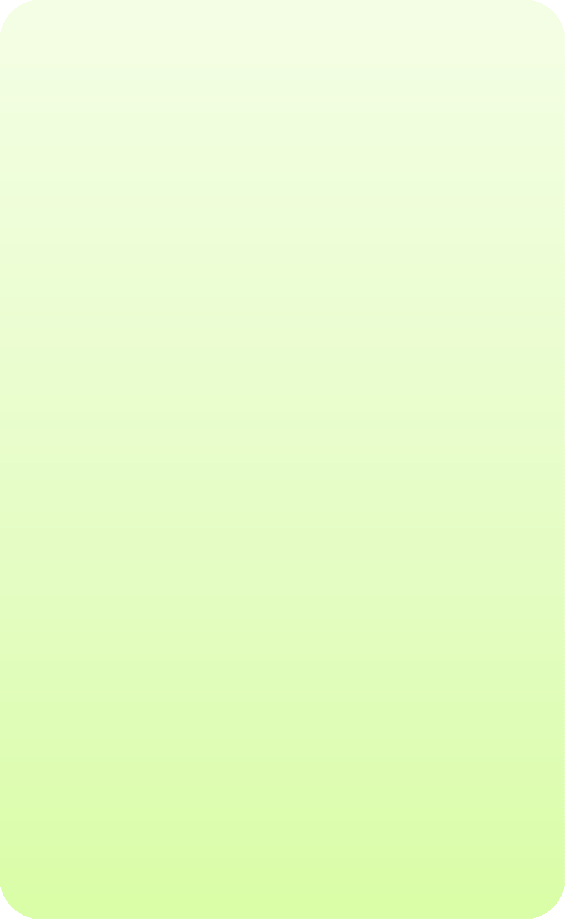 Образовательные задачи
Воспитательные задачи

-   воспитывать аккуратность, любопытство, любознательность;
-  воспитывать доброжелательные взаимоотношения в ходе совместной работы (желание помогать);
-  воспитывать чувство коллективизма;
-  воспитывать терпение, упорство, настойчивость в достижении цели;
-  воспитывать бережное отношение к материально-технической базе ДОУ.
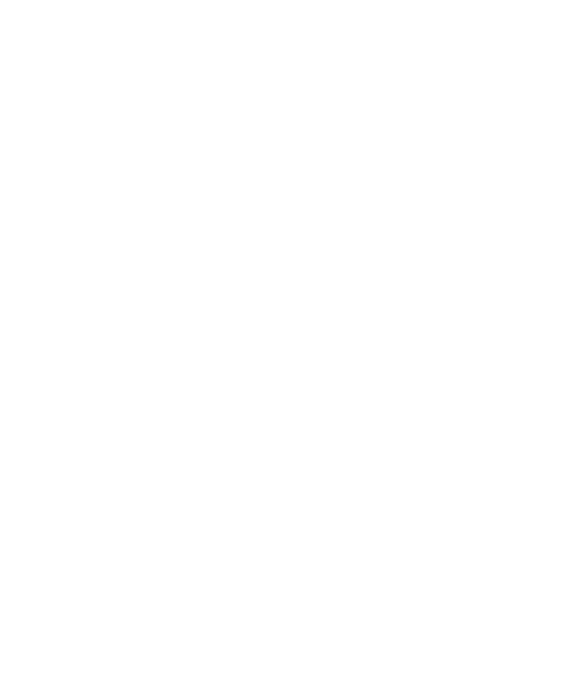 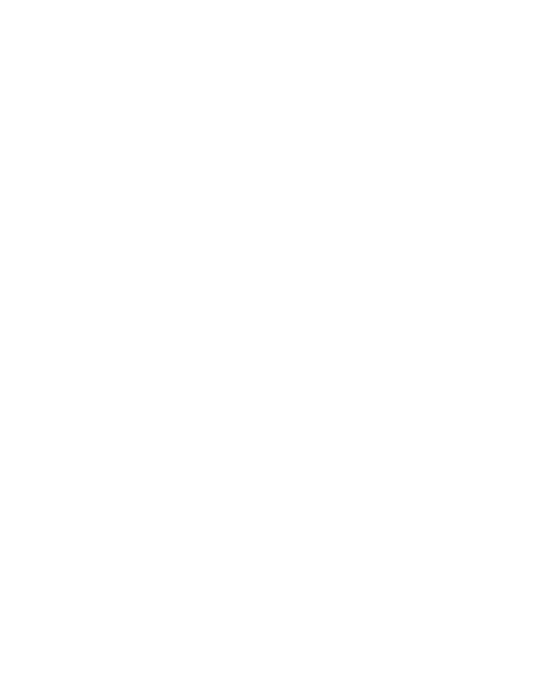 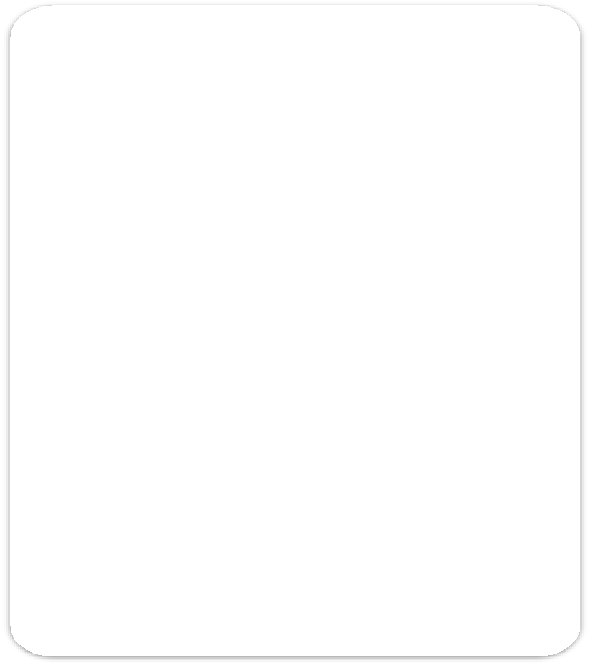 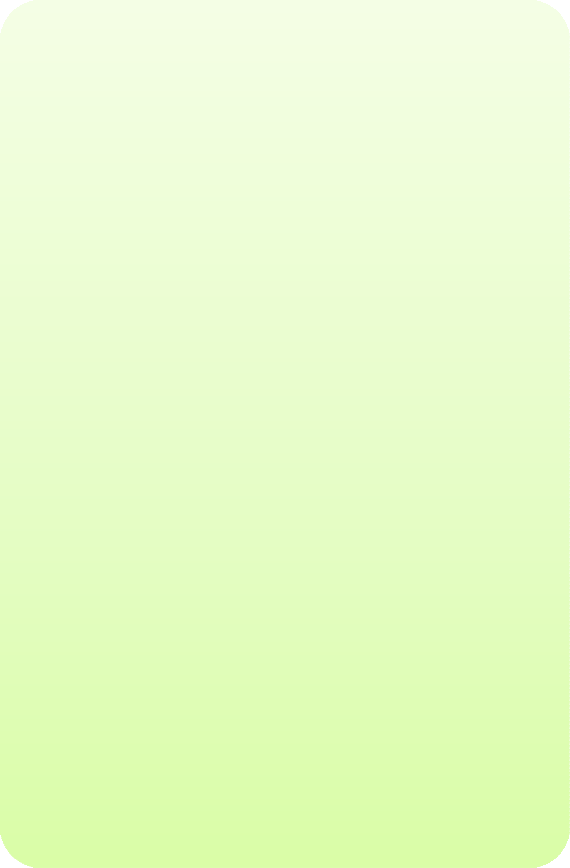 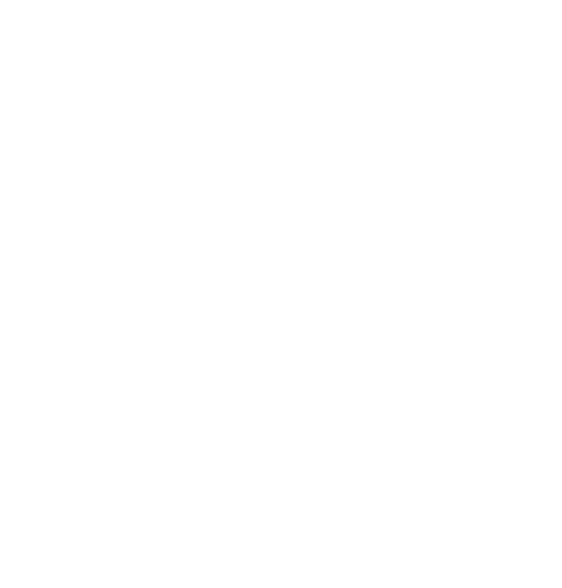 Развивающие задачи
- способствовать формированию у детей системы знаний об окружающем мире, используя метод моделирования;
- способствовать формированию интереса к техническому творчеству;
- поддерживать у детей инициативу, самостоятельность, познавательную активность;
-  способствовать формированию у детей приемов и навыков проведения исследовательских работ;
- научить работать с инструкциями, схемами, таблицами, алгоритмами, соблюдая последовательность.
способствовать формированию у детей потребности в познании и саморазвитии;
 - содействовать проявлению эмоционально-волевых качеств личности;
 - способствовать развитию коммуникативных навыков, умению решать задачи в совместной деятельности;
-  способствовать  развитию памяти, внимания, мыслительных процессов: анализ, синтез, классификация, обобщения; образного представления, воображения,  критического мышления;
- способствовать развитию предпосылок инженерного мышления.
НОД первая младшая группа «Разноцветные башни»,воспитатель    Сюкова М.Г., 1кк
Задачи.
Интеграция образовательных  областей.
«Познавательное развитие»:
- развивать конструктивную деятельность;
- познакомить с основными деталями лего – конструктора;
- знакомить со способами соединения деталей конструктора;
- закреплять знание основных цветов (красный, синий, зеленый, желтый);
- развивать познавательно-исследовательскую деятельность.
«Художественно-эстетическое развитие»:
- развитие восприятия музыки.
«Речевое развитие»:
- активизировать речь детей;
- развивать умение детей по словесному указанию педагога находить предметы по названию, цвету;
- продолжать расширять и обогащать словарный запас детей:
существительными, обозначающими название деталей конструктора;
глаголами, обозначающими действия с деталями (строить, соединять, скреплять);
прилагательными, обозначающими цвет деталей, характеристику тактильный ощущений (гладкий, твердый).
НОД вторая младшая группа «Приключение в зоопарке», воспитатель   Мельникова Е.Д.,  1кк
Цель: развивать математические знания у детей, развивать конструктивные навыки.
Задачи:
закреплять понятия «большой-маленький», «высокий-низкий»;
формировать умение находить предметы с помощью картинки путем сравнения: «Найди такой же»;
продолжать учить детей понимать смысл обозначений: вверху — внизу;
закреплять умение группировать предметы по цвету;
продолжать учить детей пользоваться конструктором LEGO;
развивать логическое мышление, наблюдательность, мыслительную активность.
НОД средняя  группа «Домик для зверей», воспитатель Смирнова И.Л.,  1кк
Задачи. 
Образовательные:
расширять словарь детей и словообразование, умение связно отвечать на вопросы воспитателя; 
закреплять знания о животных лесов Южного Урала;
закреплять знания детей о предназначении домов, из каких частей состоит дом;
закрепить знания детей о цвете.
Развивающие:
вводить в активный словарь понятия: «берлога, логово, нора, дупло»;
развивать мелкую моторику рук, обеспечивать сохранение и укрепление физического и психологического здоровья детей;
развивать умение делать постройки из конструктора «LEGO  DUPLO»
развивать умение детей конструировать из геометрических фигур.
Воспитательные:
• воспитывать доброе чувство, гордость за свой дом, желание взаимодействовать в совместной игре, стимулировать творческую активность детей;
создание эмоционально-положительного фона во время конструирования;
воспитывать бережное отношение и любовь к родному краю; желание принять посильное участие в охране и защите природы.
Настоящие знания мы получаем, когда ищем ответ на вопрос, а не когда узнаем сам ответ. 
Ллойд Александр


Я никогда не учу своих учеников. Я только даю им условия, при которых они могут сами учиться. 
Альберт Эйнштейн
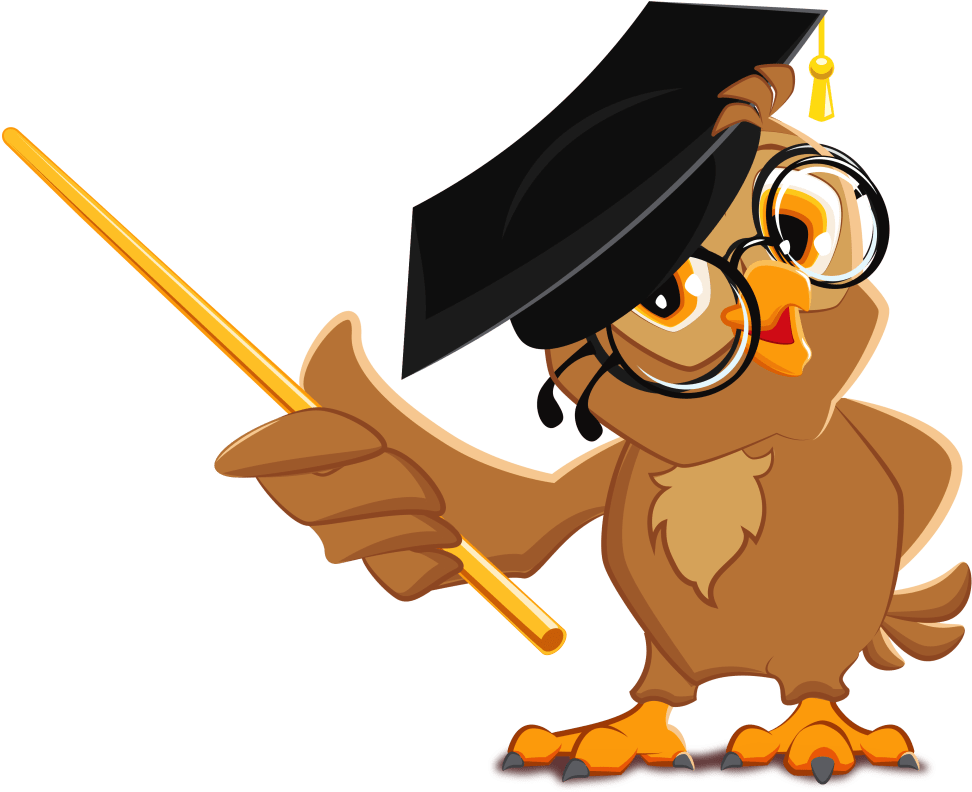 Спасибо за внимание!
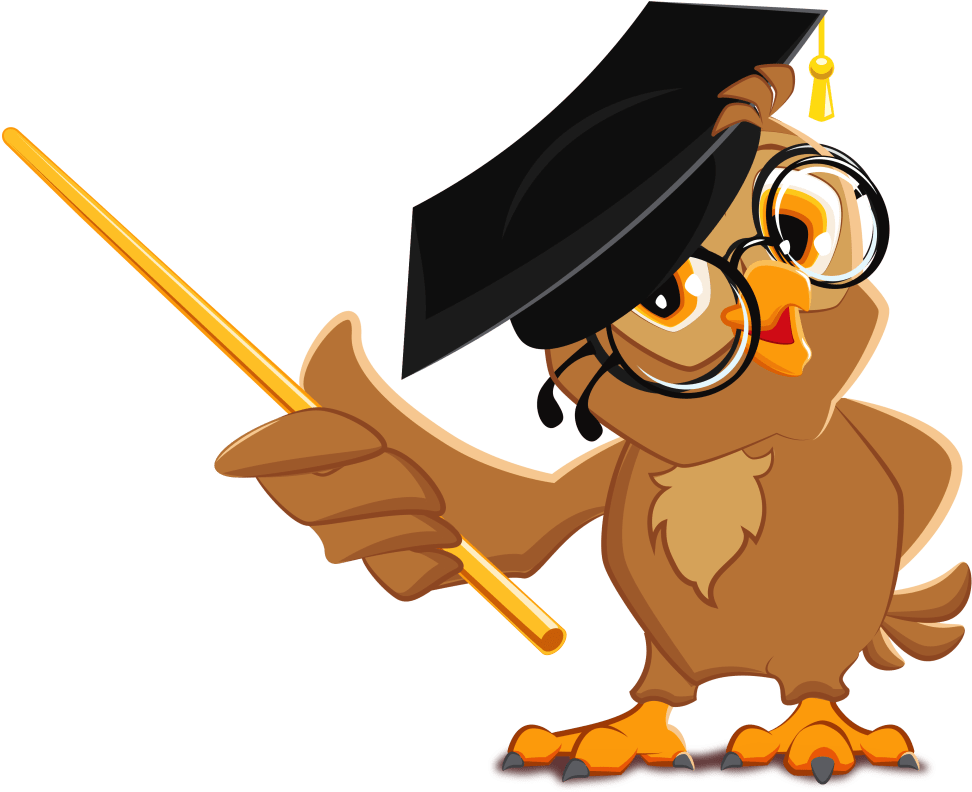